«Письмо от литературного героя»
 
к юбилею повести-сказки «Винни-Пух и все-все-все» 
Алана Милна
в рамках проекта «Вместе с книгой мы растём»
Автор Канакова Светлана Евгеньевна
воспитатель I квалификационной категории
ГБОУ «Школа №514»
города Москвы
Здравствуйте, ребята!
Меня зовут Винни-Пух!
Я очень 
люблю 
мёд!
Английский писатель
Алан Александр Милн.
Кристофер Робин 
с папой Аланом Миланом 
и со мной.
Кристофер Робин 
с мамой Дороти
и со мной.
Алан Милн играет
с маленьким
Кристофером Робином.
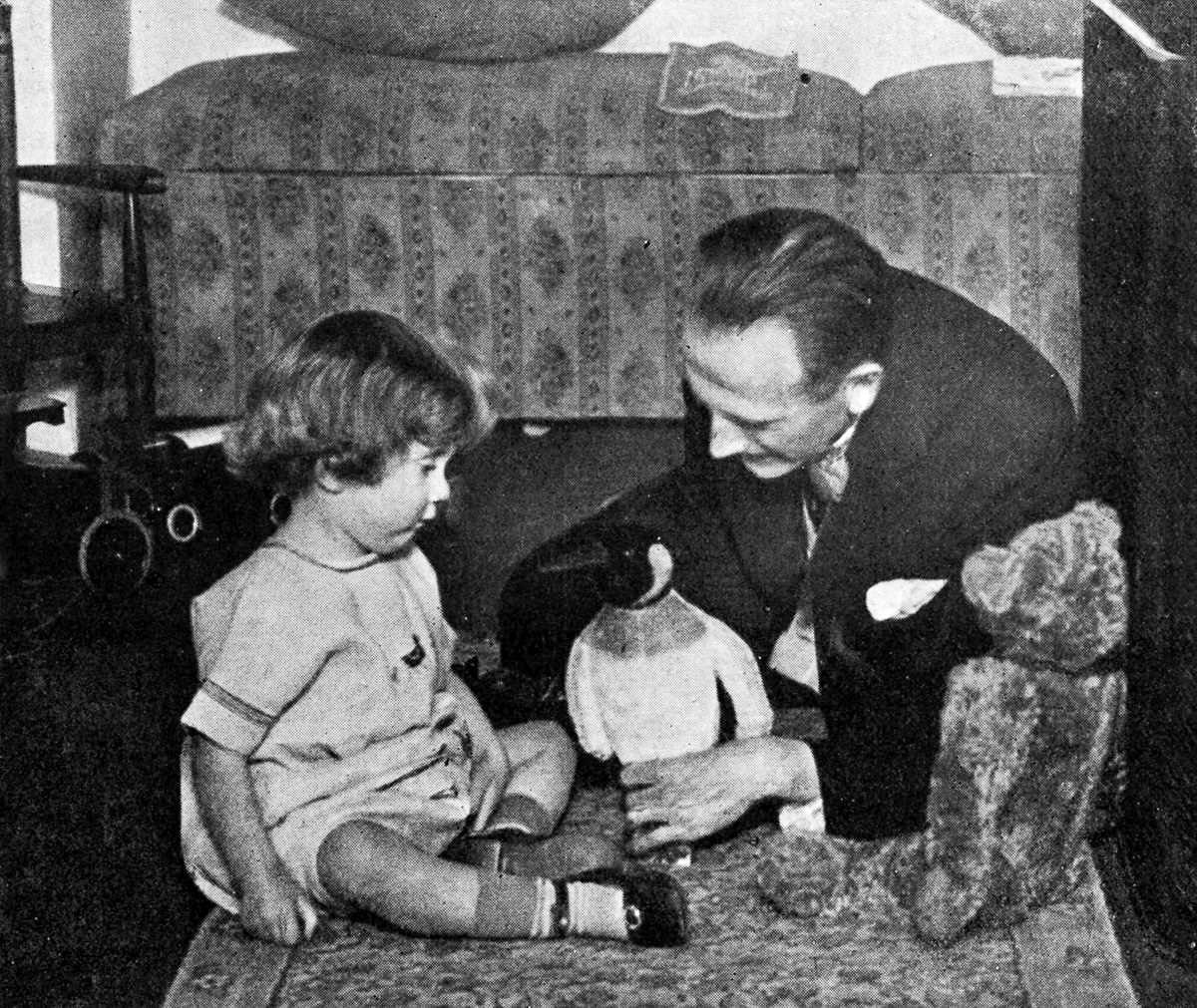 Кристофер Робин 
и медведица Винни
в Лондонском зоопарке.
Кристофер Робин и я - 
верные друзья!
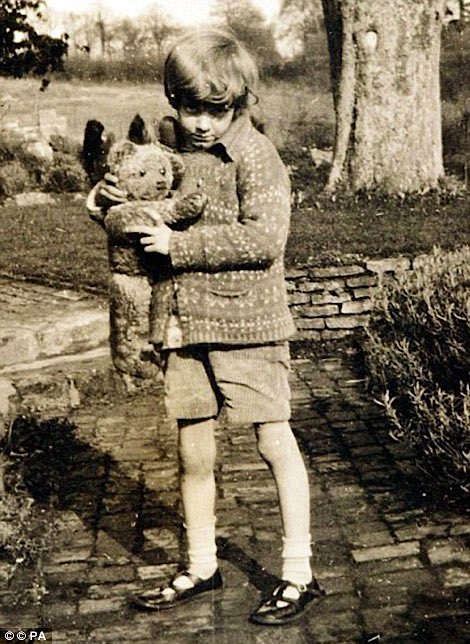 Мы - настоящие игрушки
Кристофера Робина!
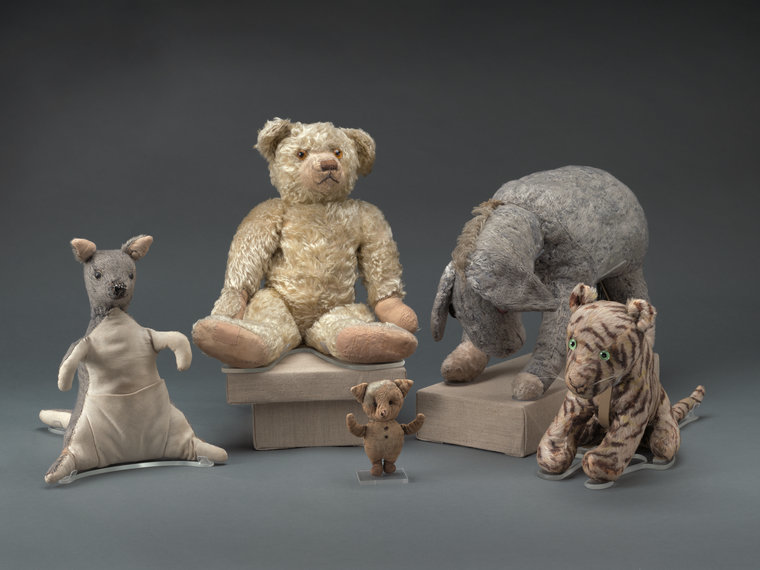 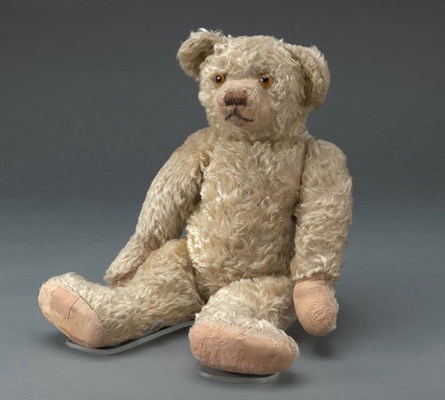 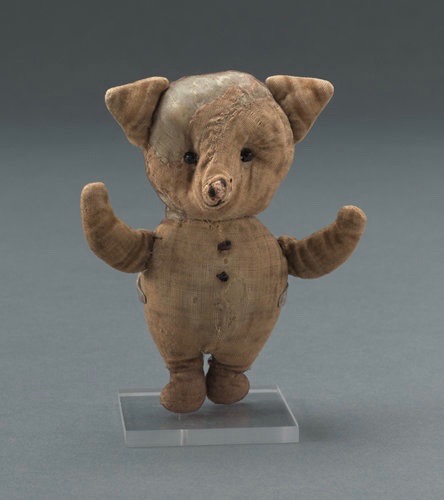 Мы - герои книги!
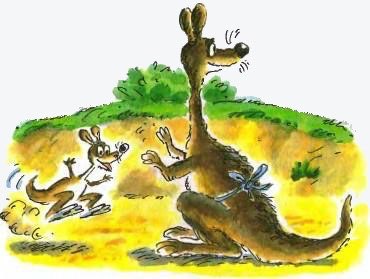 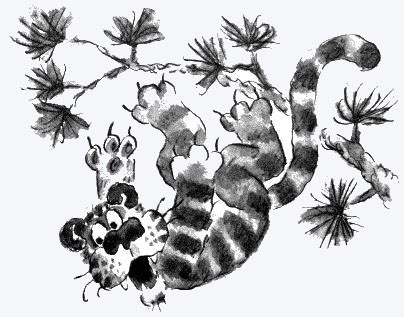 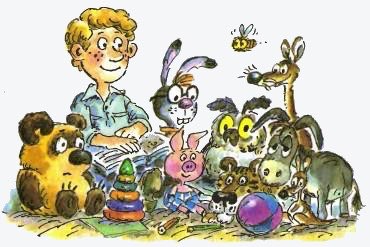 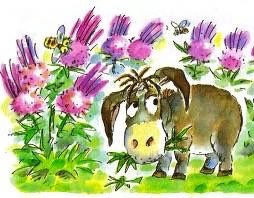 Чемпионат по игре 
в Пустяки в Англии.
Теперь мы в детском зале
Нью-Йоркской публичной библиотеки.
Борис Заходер
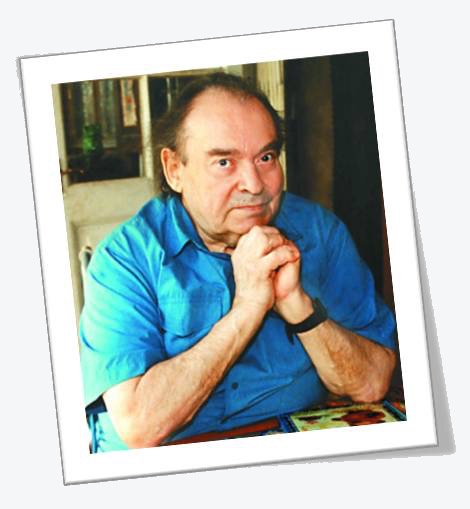 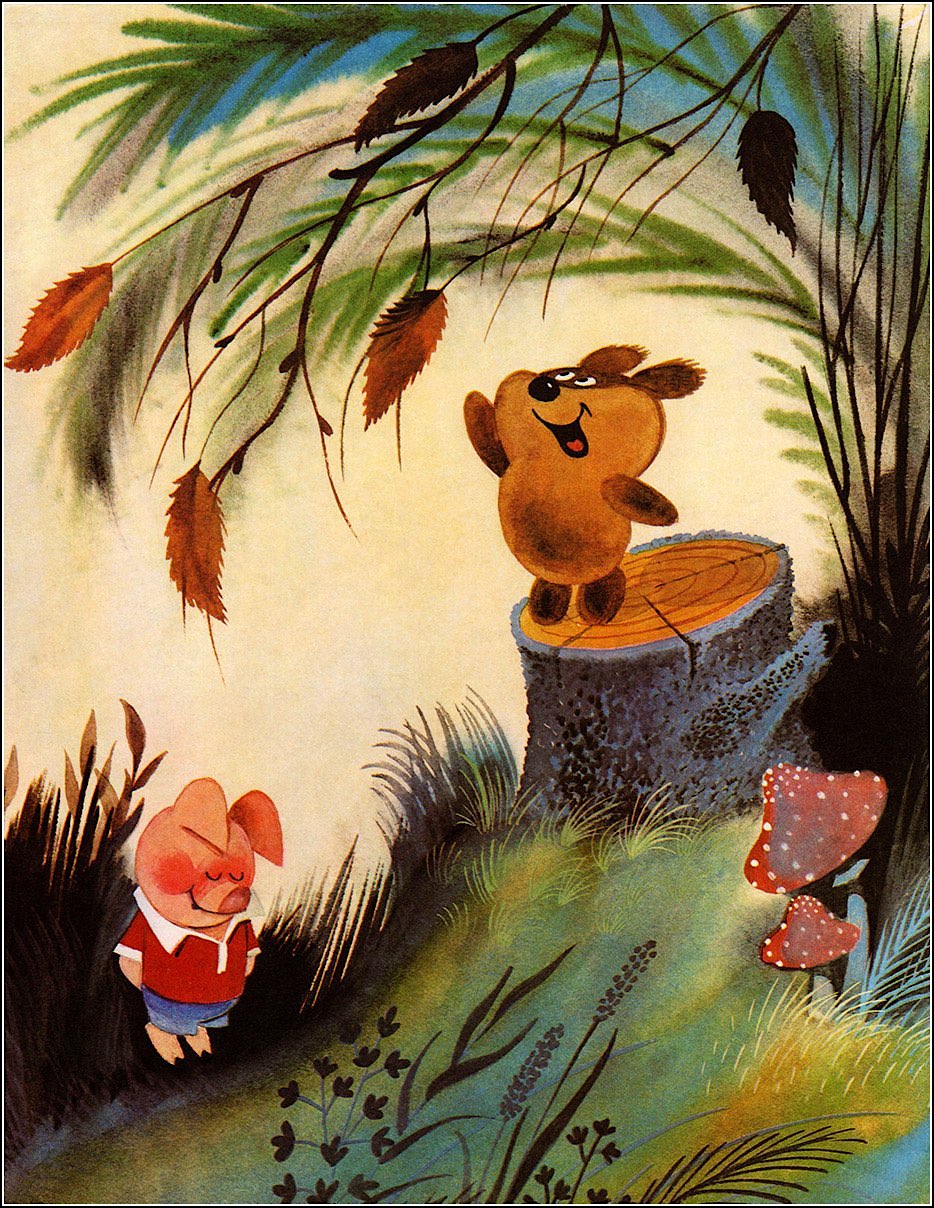 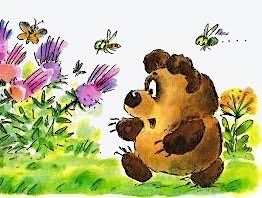 Эдуард Назаров
Виктор Чижиков
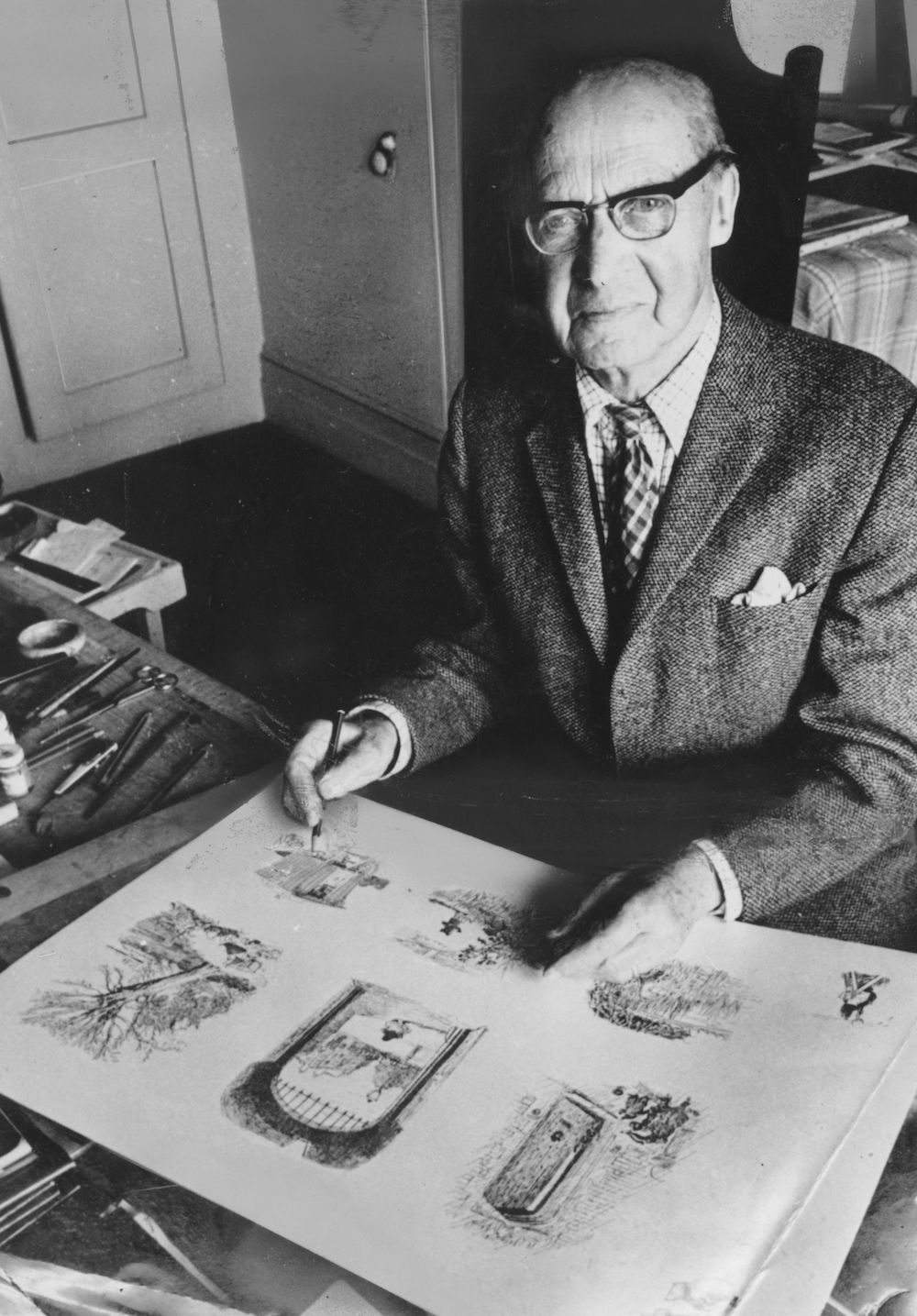 Евгений Антоненков
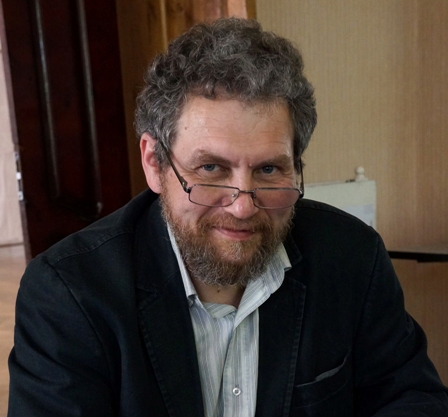 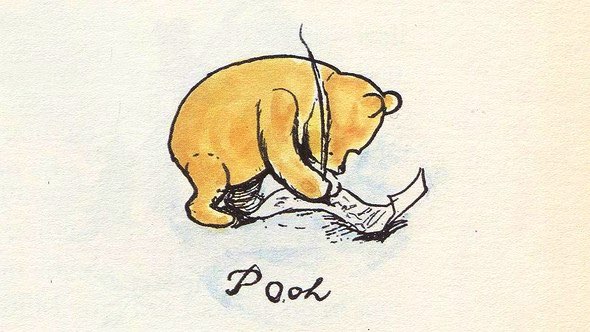 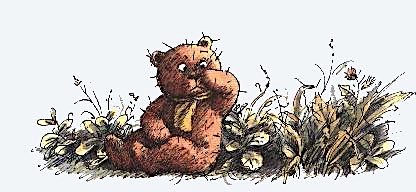 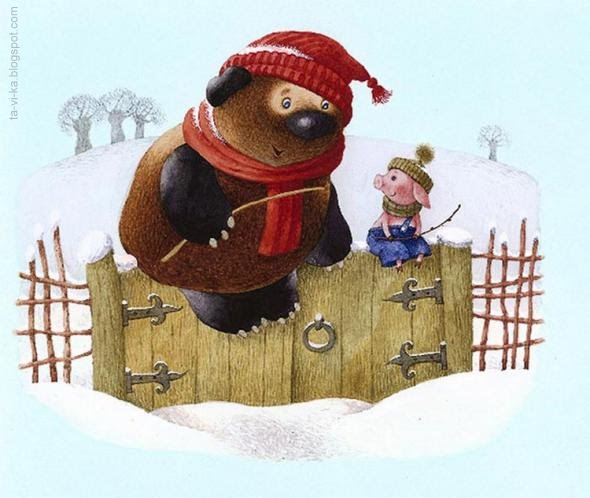 Борис Диодоров
Эрнест Шепард
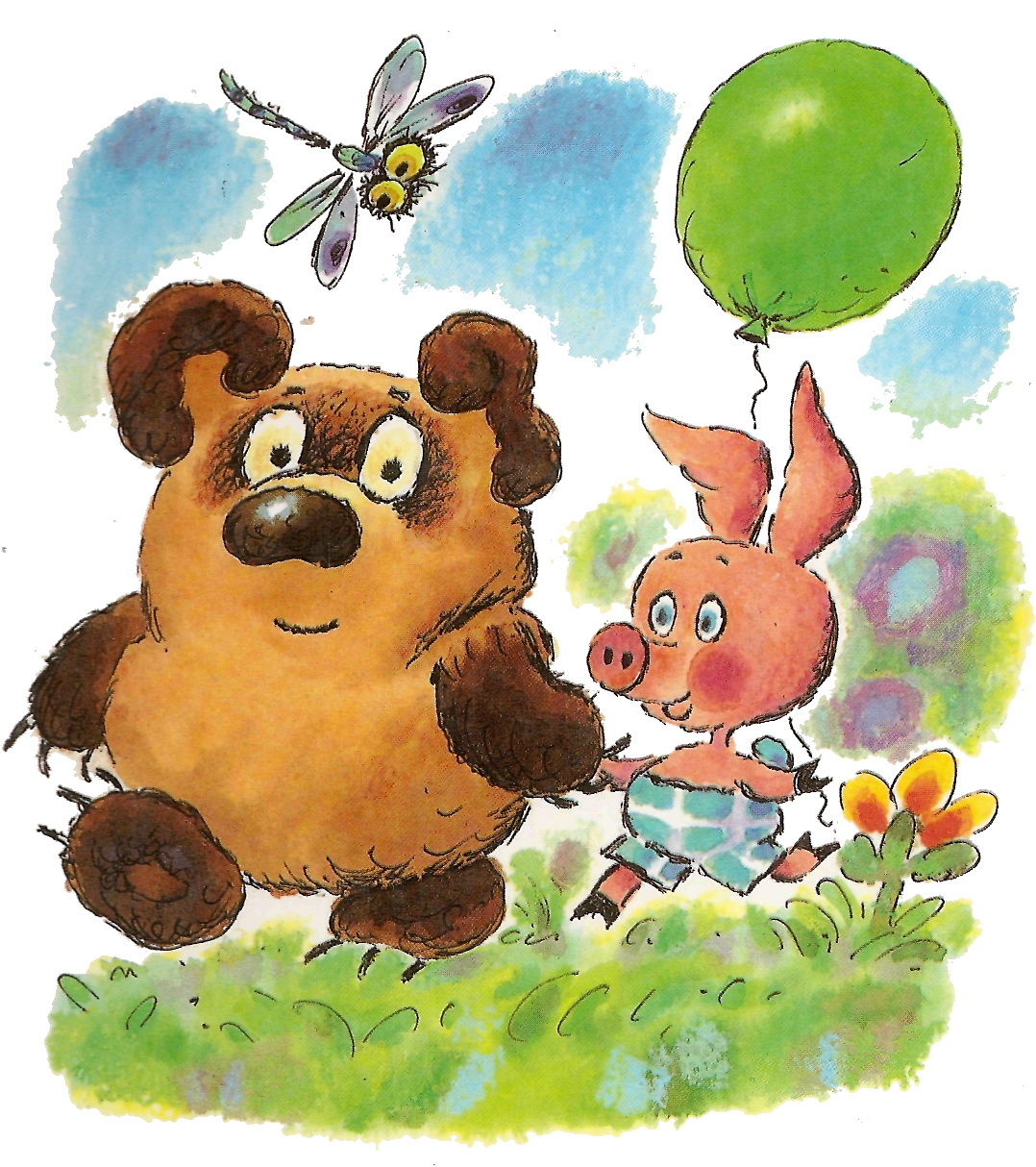 До встречи на страницах книги!
Винни-Пух.